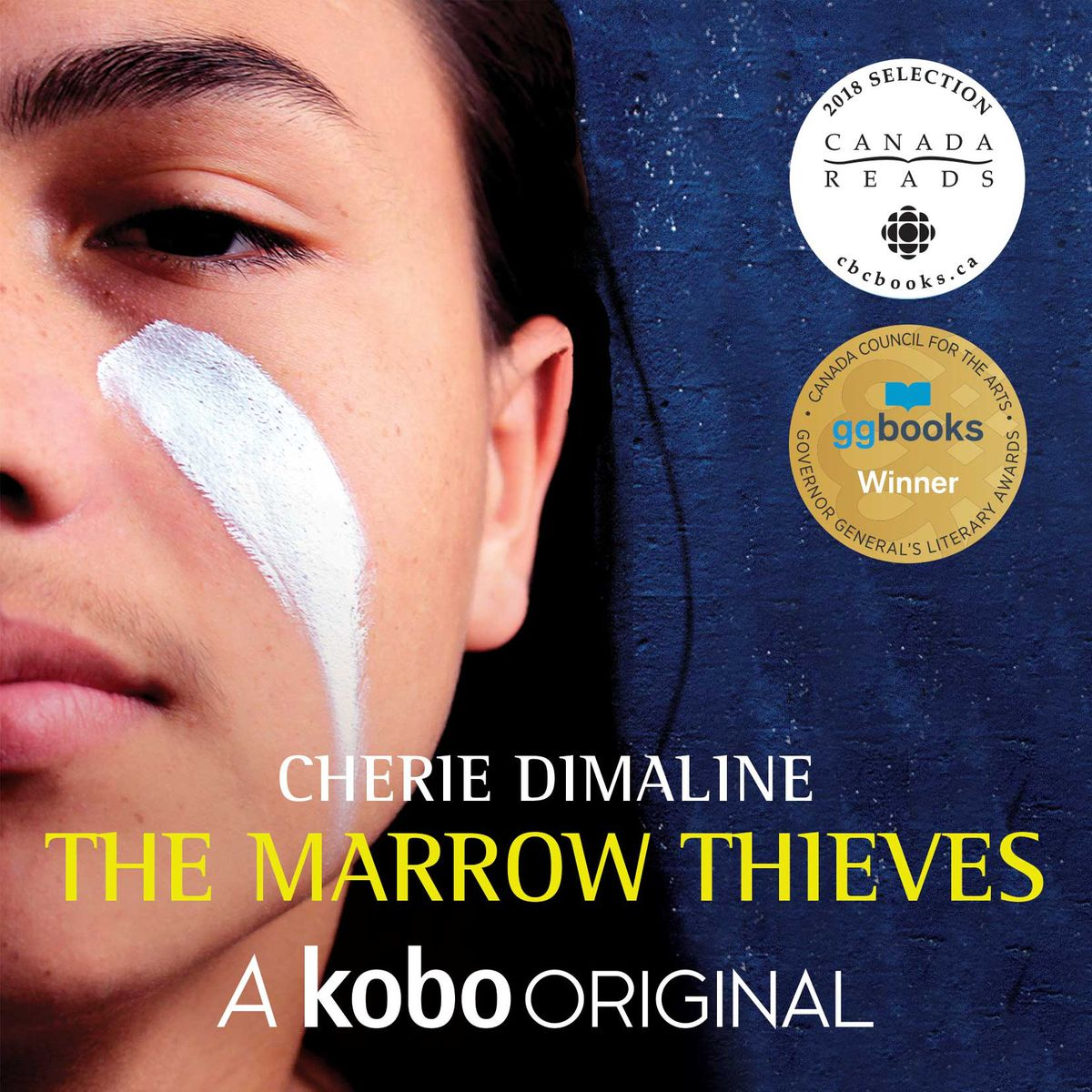 The marrow thieves
Erick Fu
Introduction
Escape to the north
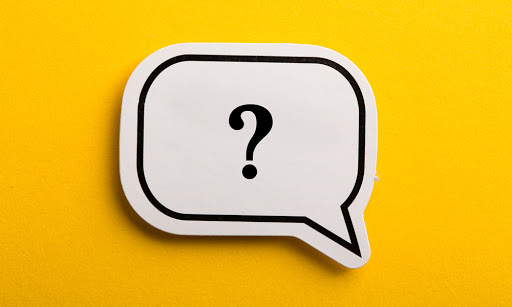 Question
If you are Frenchie, will you choose to end your life like this. Explain your answer.
Family
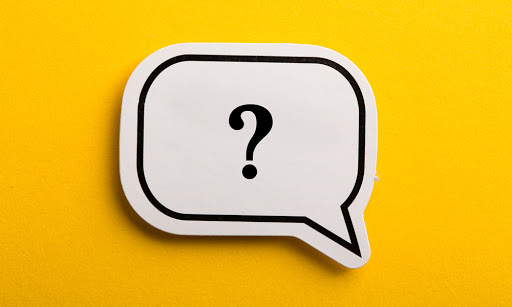 Question
What bonds them together as a group
Betrayal
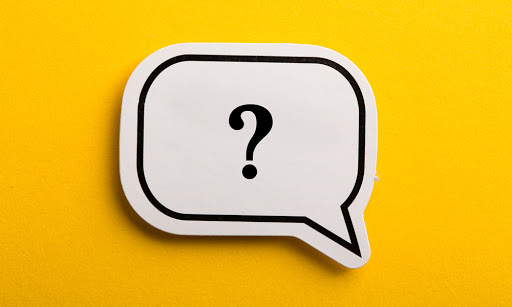 Question
What is the significance of RiRi’s death.
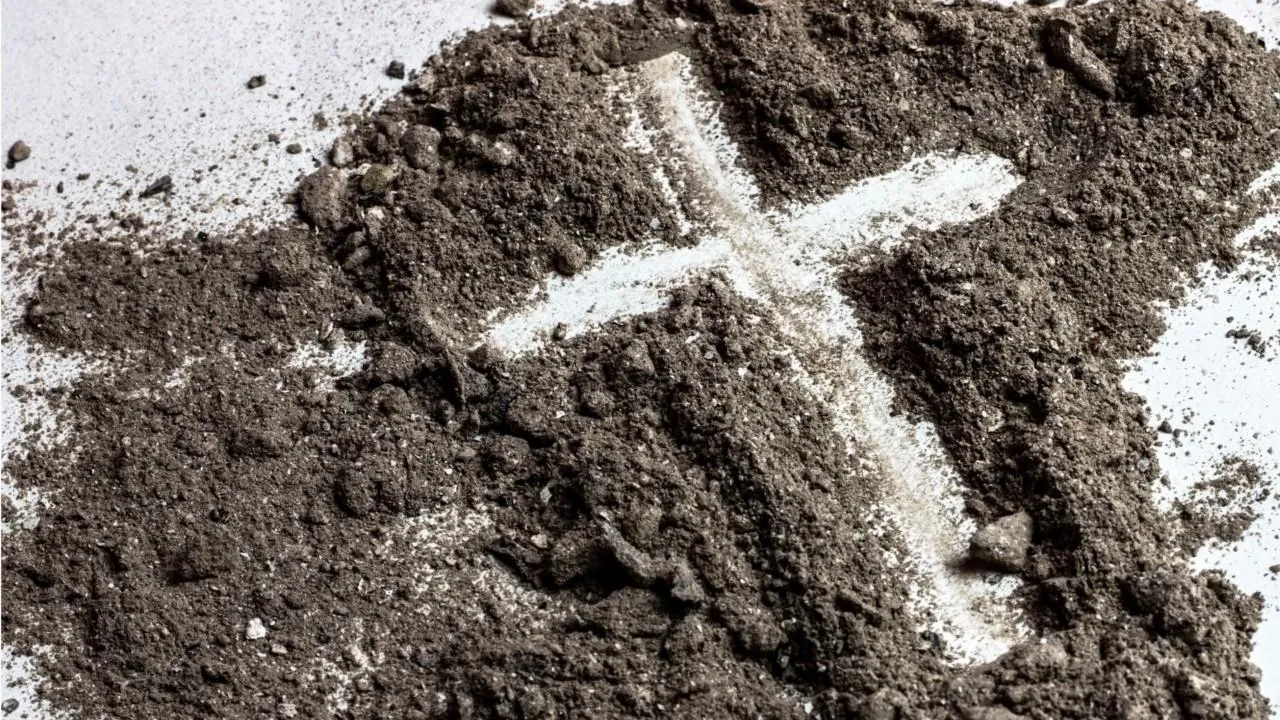 Reunion and sacrifice
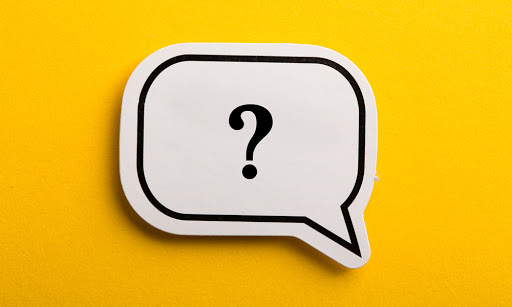 Question
What endowed Minerva’s song with tremendous power that could destroy the marrow harvesting machine.
Love and strangers
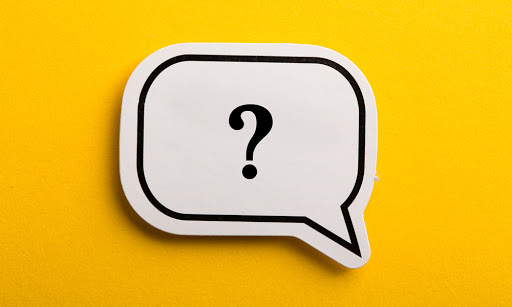 Question
What changes and strength have you seen in the development of Frenchie’s character